DO WE KNOW WHO WE ARE?
MORE THAN A RETHORICAL QUESTION...
Carlo Alberto Ravazzolo
SCM M&S Expert – SCM SVP Professional Assistant
11/03/2015 – Veszprém
Participants
How many? And from where?
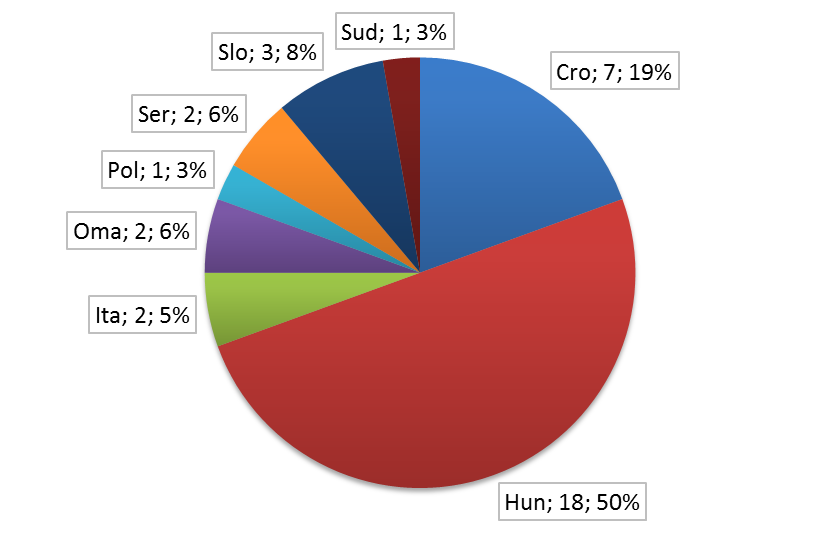 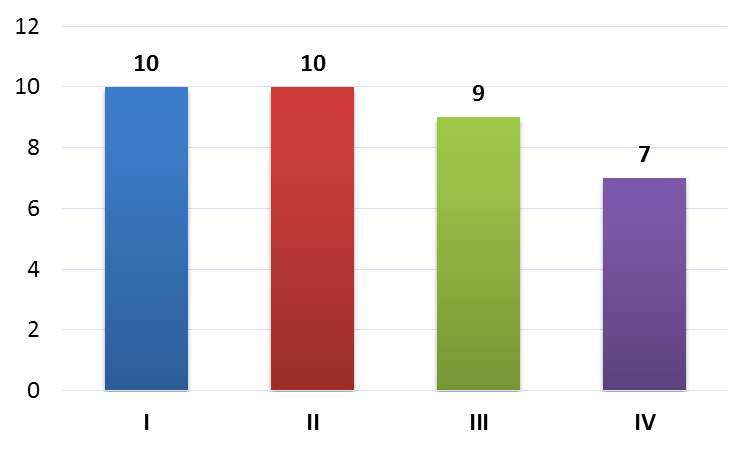 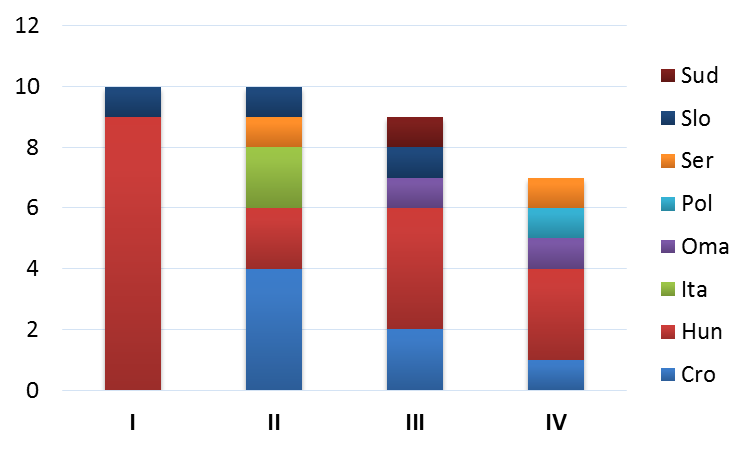 Gender and age
Ladies and gentlemen...
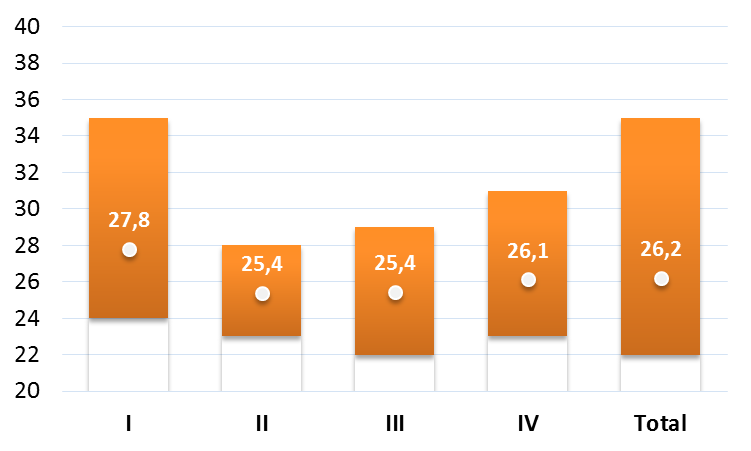 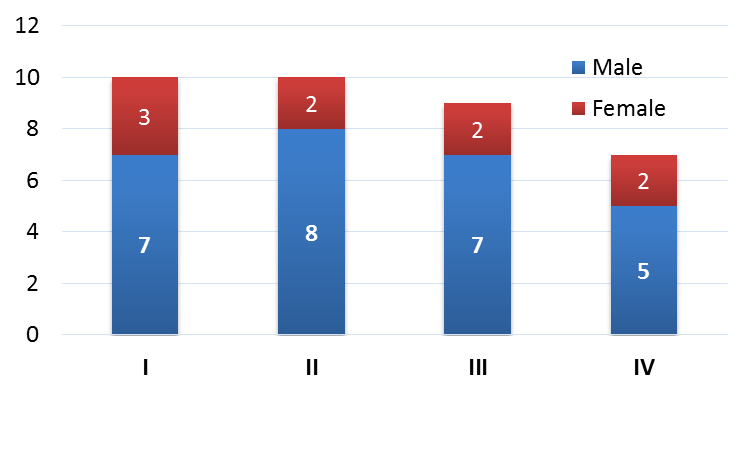 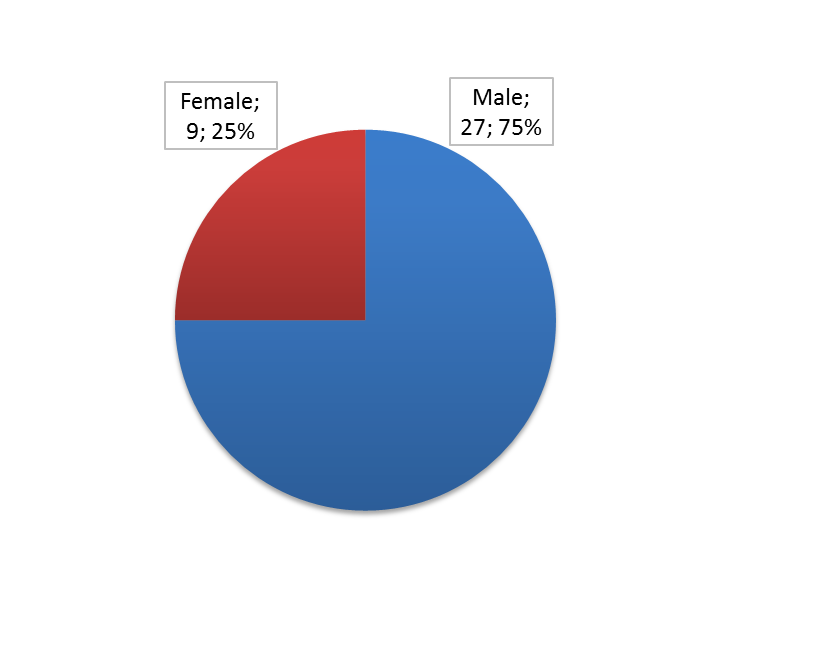 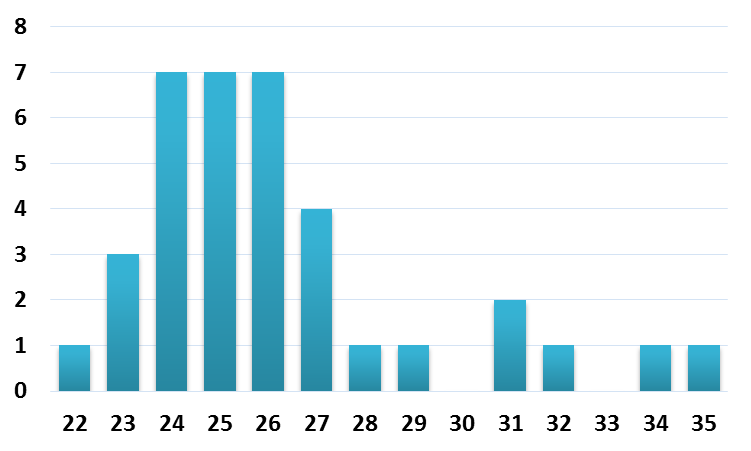 Academic background
Which studies before PIMS academy?
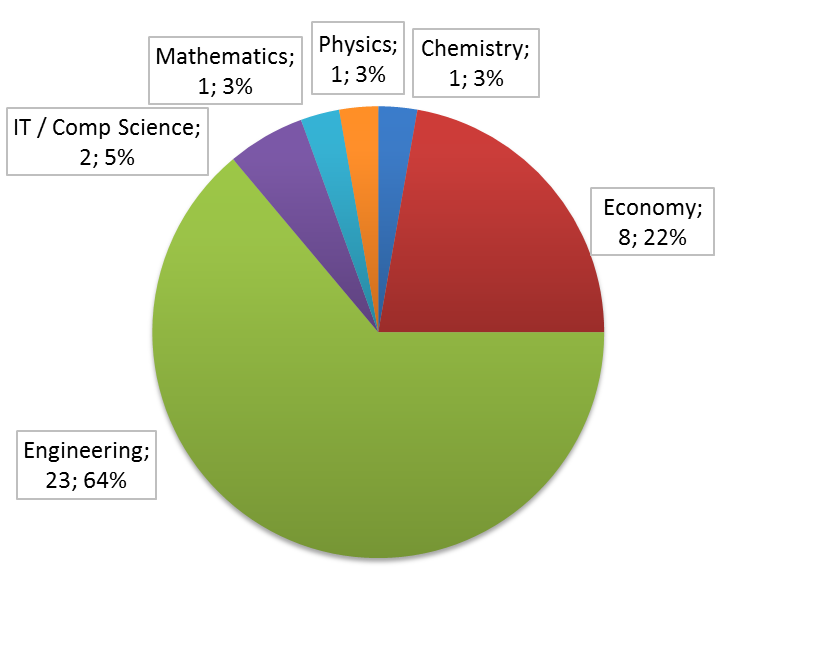 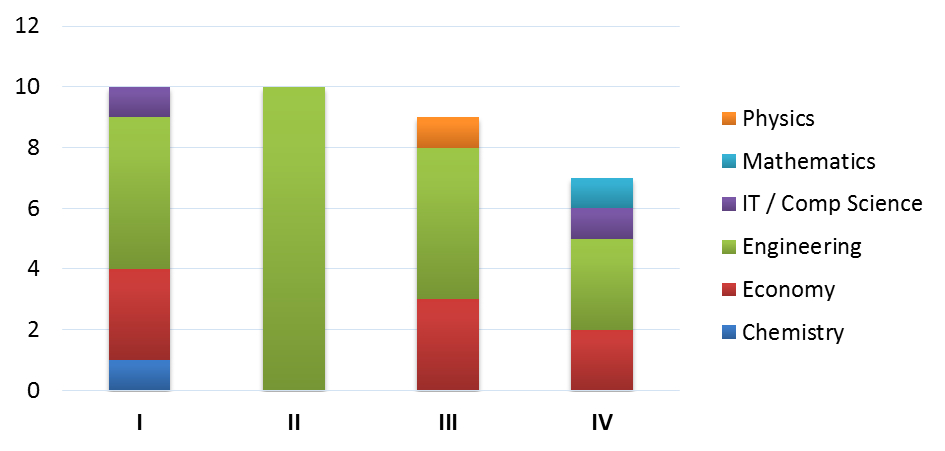 Current employer
The work after PIMS Academy...
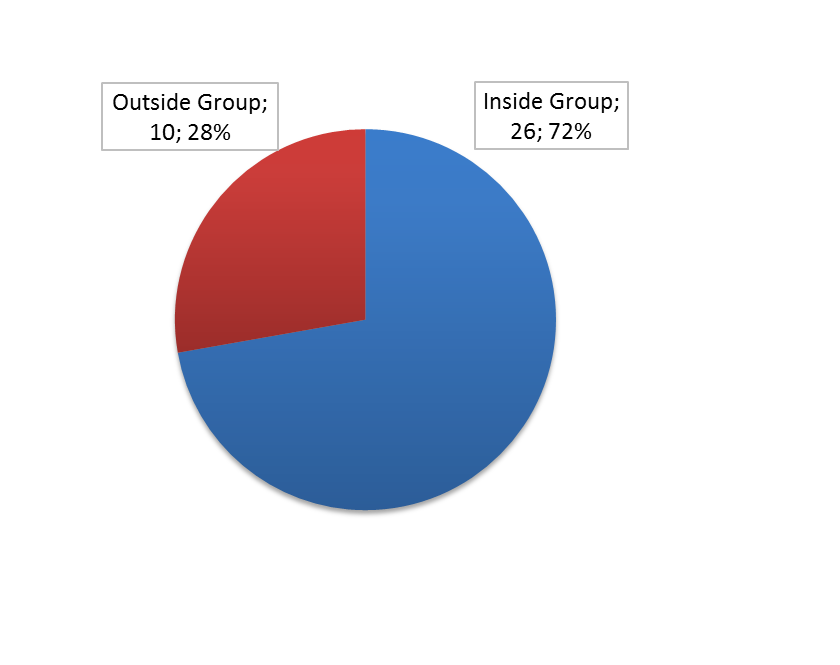 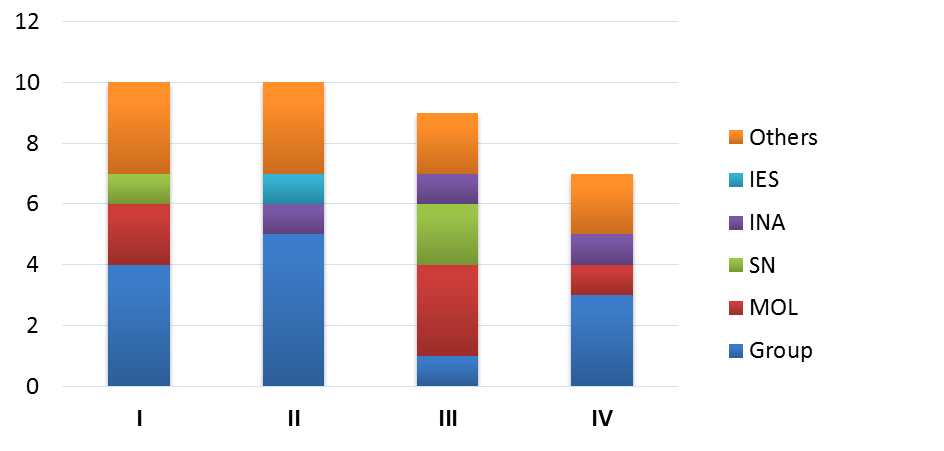 What else to say?
Let’s make the pictures talk...
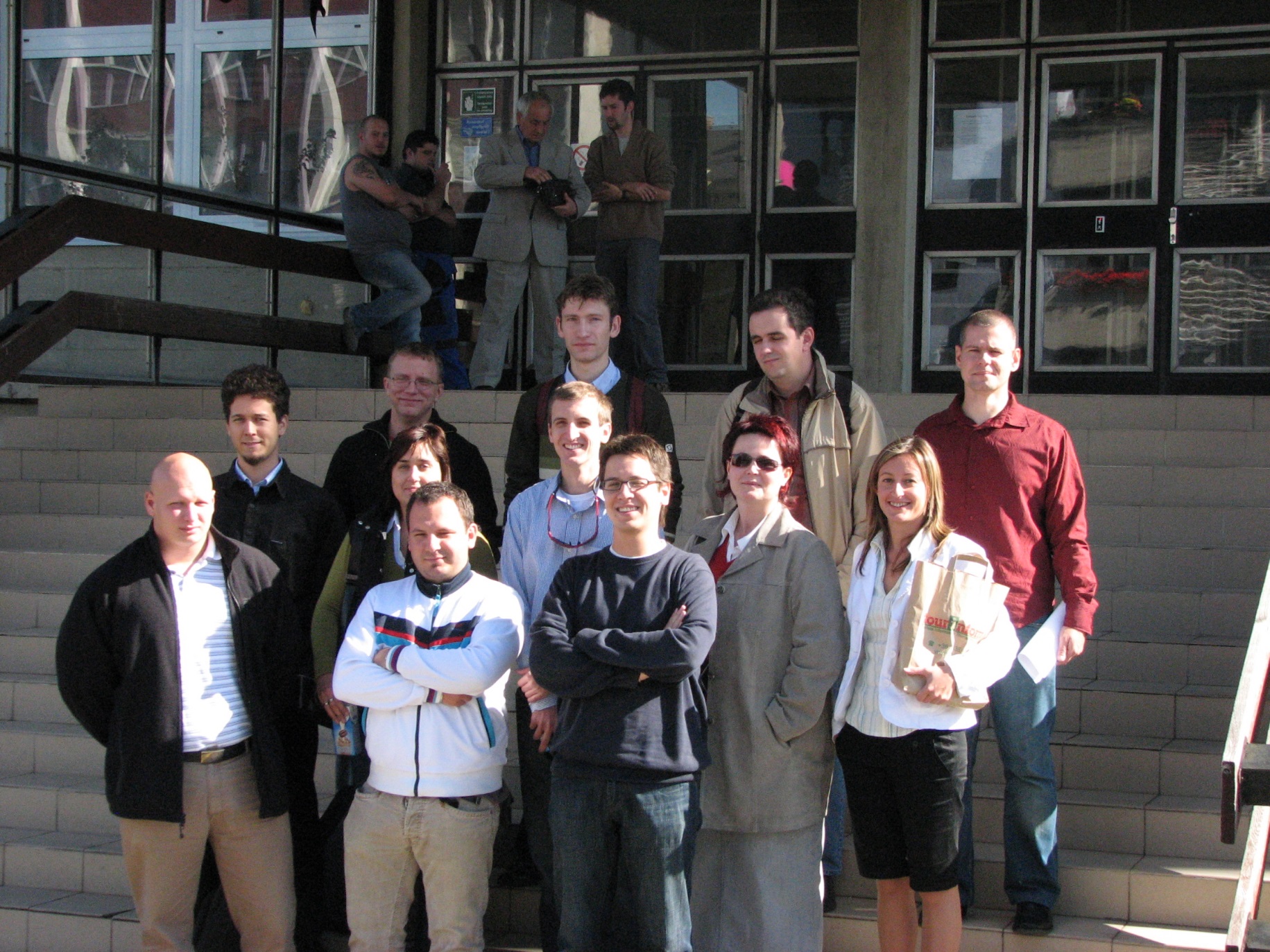 I edition
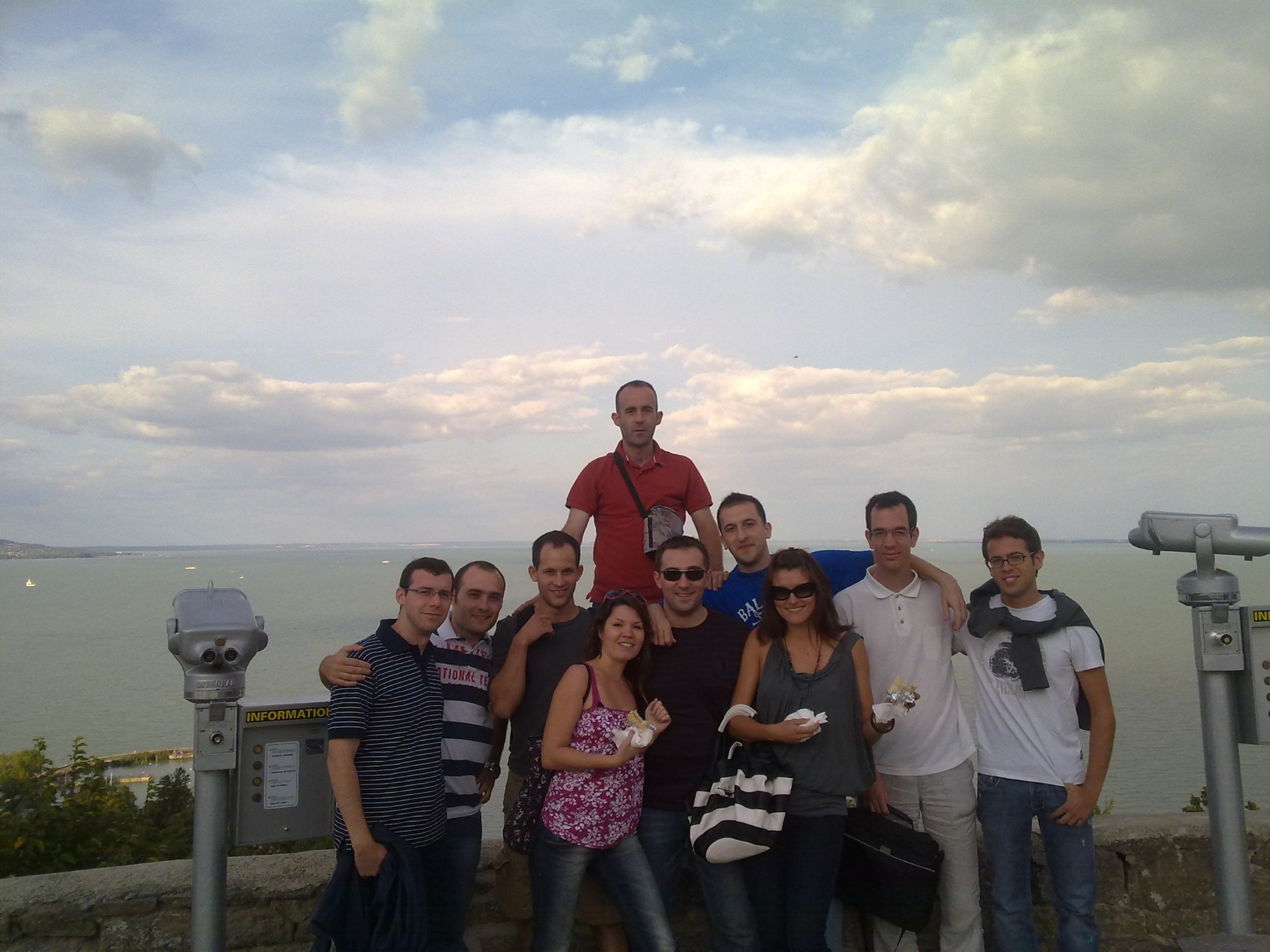 II edition
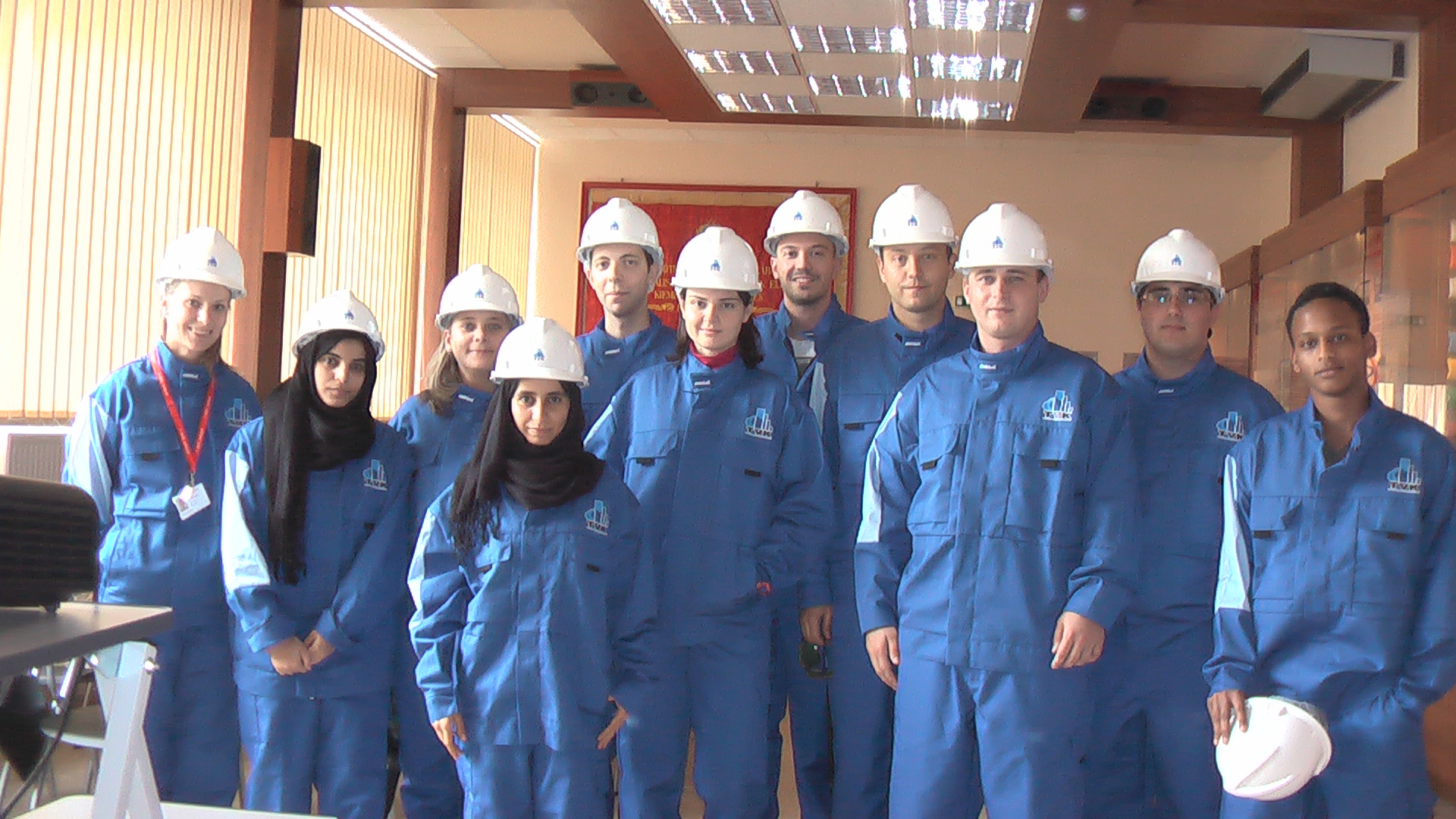 III edition
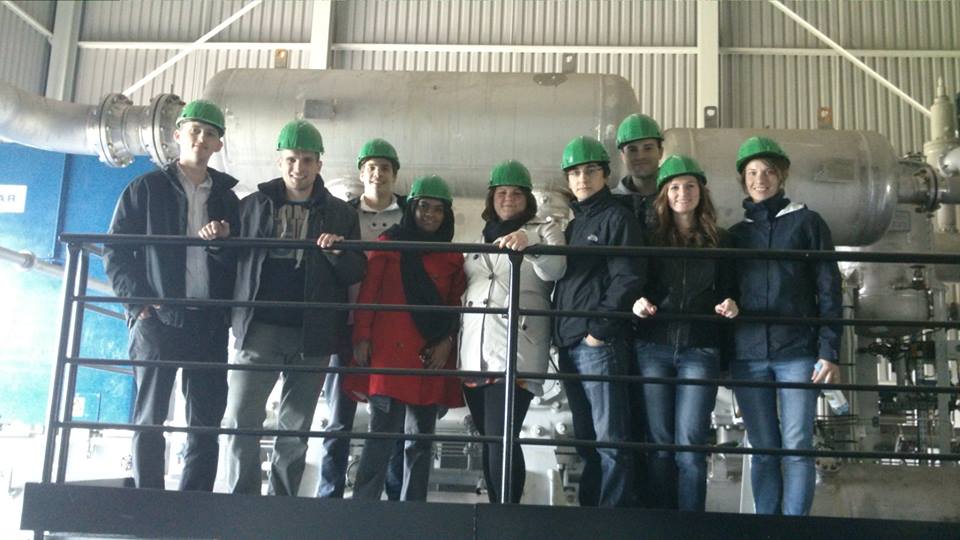 IV edition
But there is more about us...
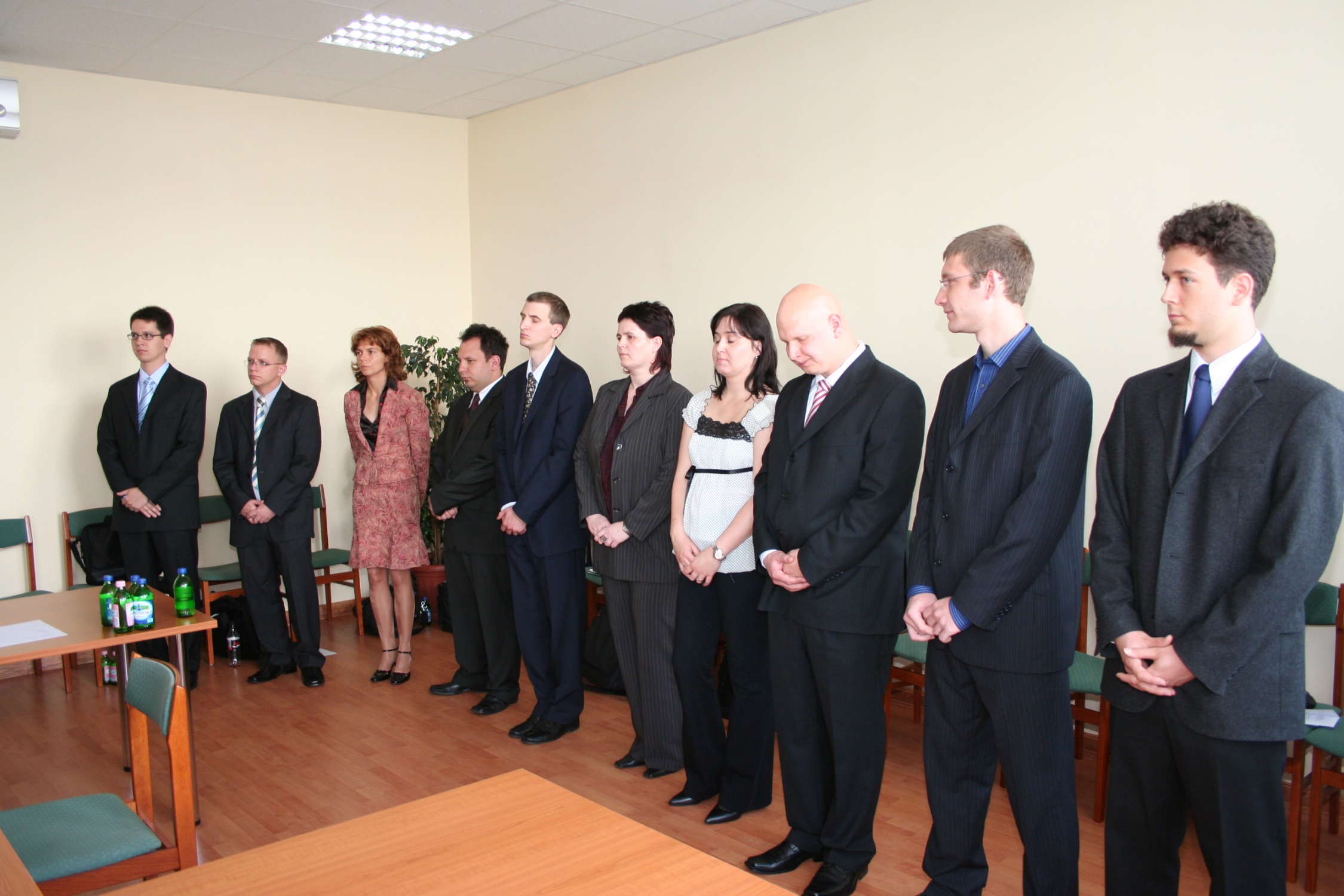 We feel unstoppable happines for our successes!
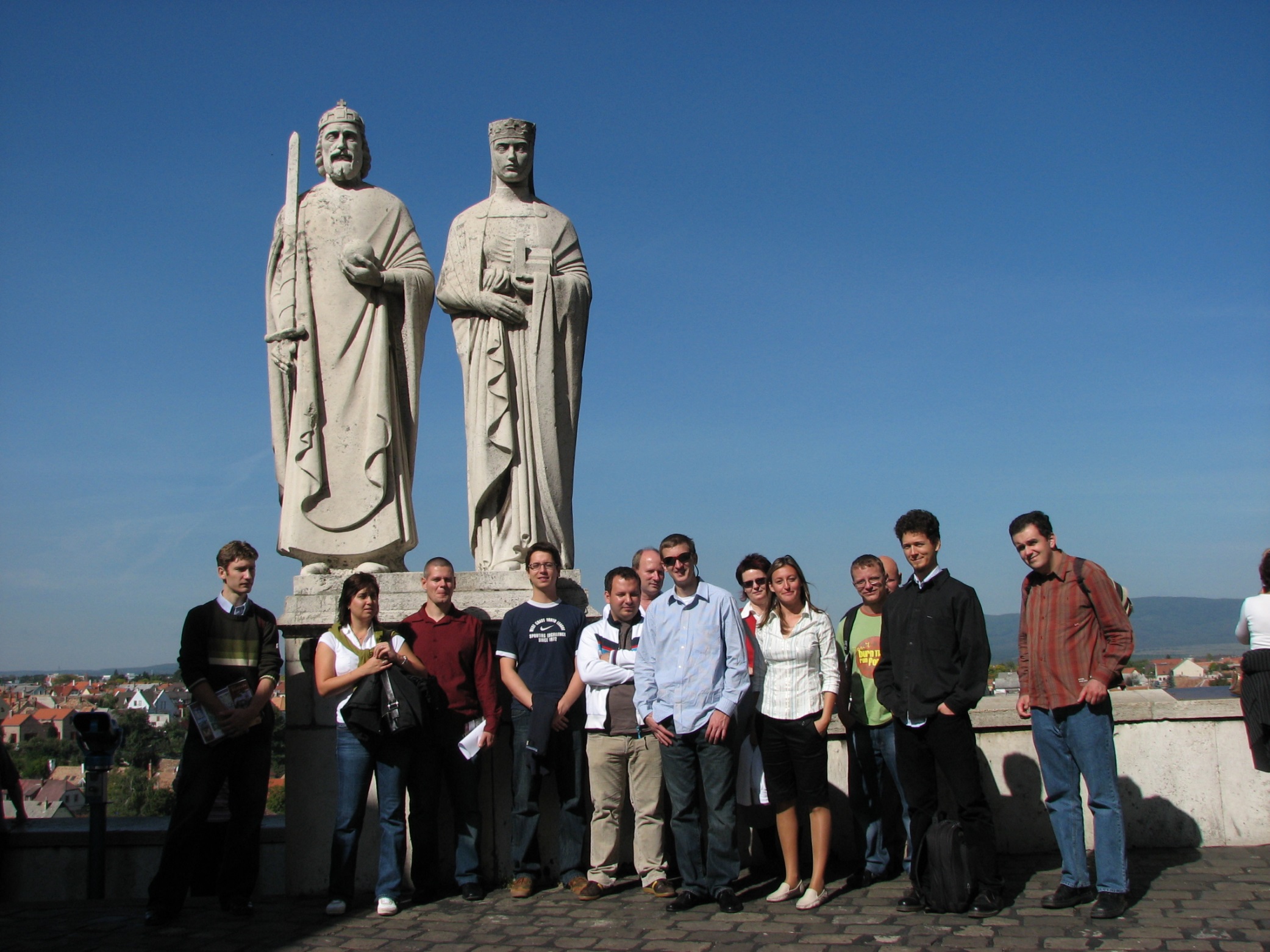 We enjoy
the company
of other V.I.P.
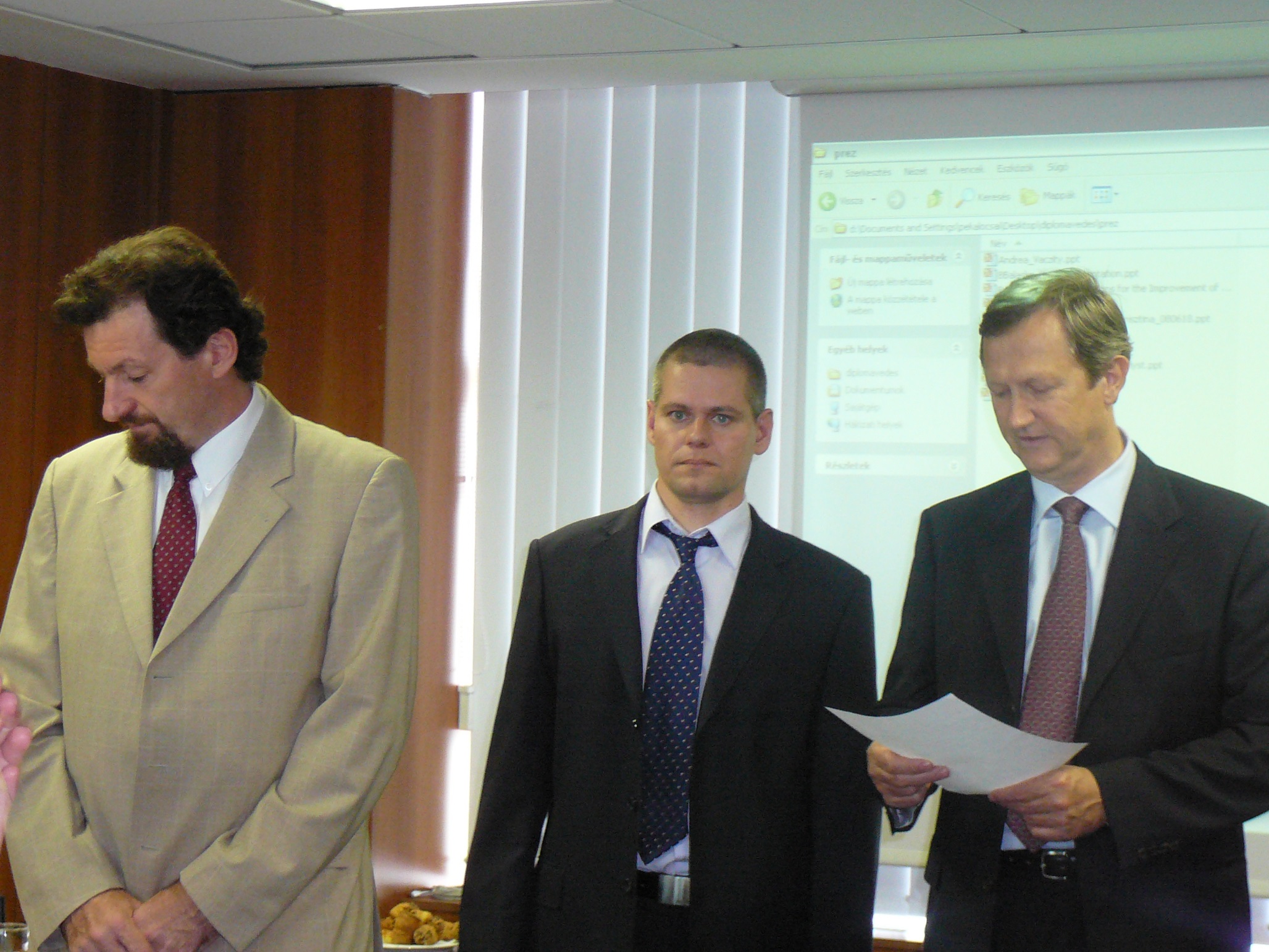 Shocked???
And you haven’t yet seen the rest...
We develop unexpected skills...
Like ninja’s ones!
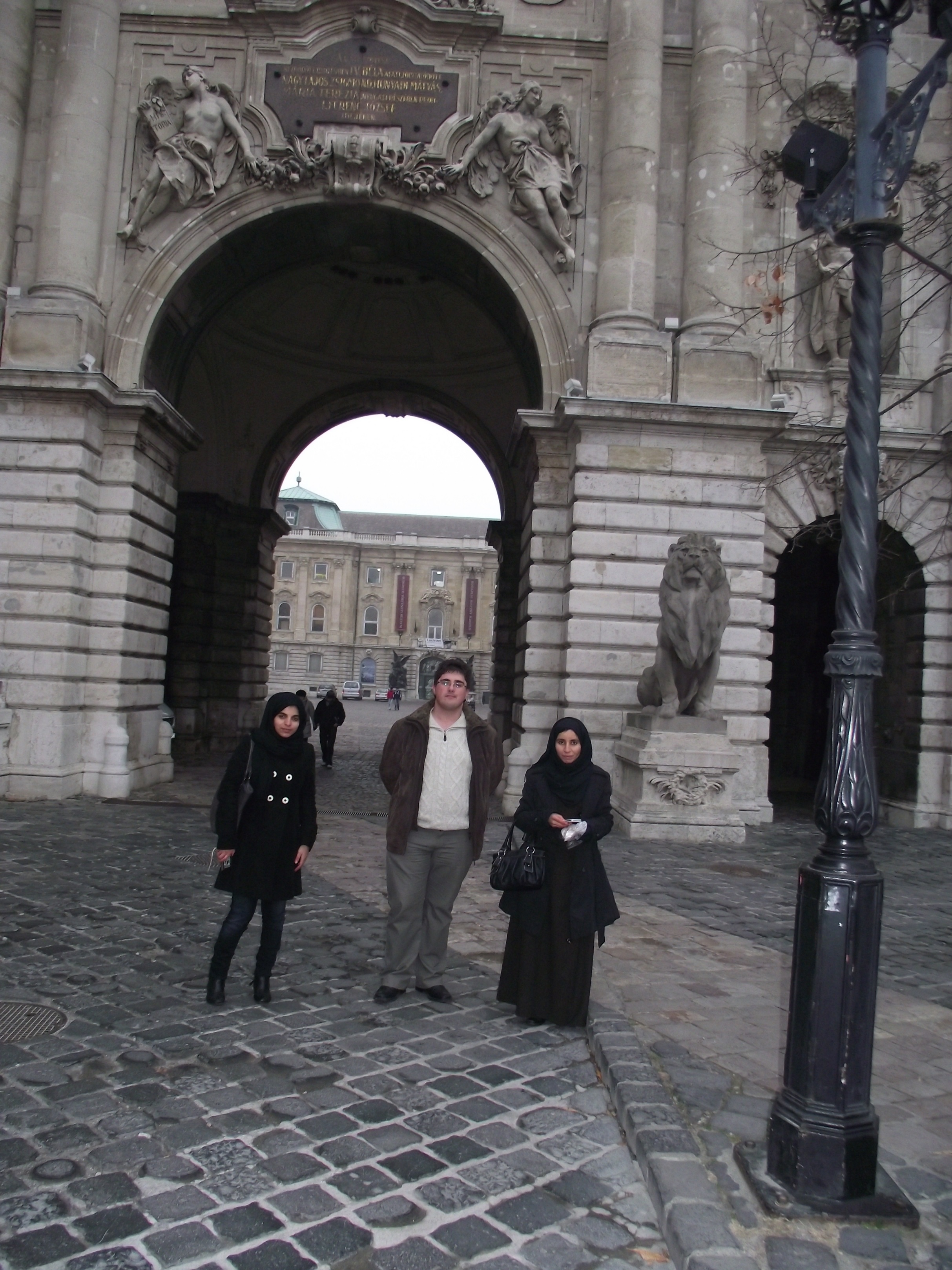 Guess who is not a girl from Oman
(I will give you the solution later)
We are proud supporters of Harry Potter since generations!
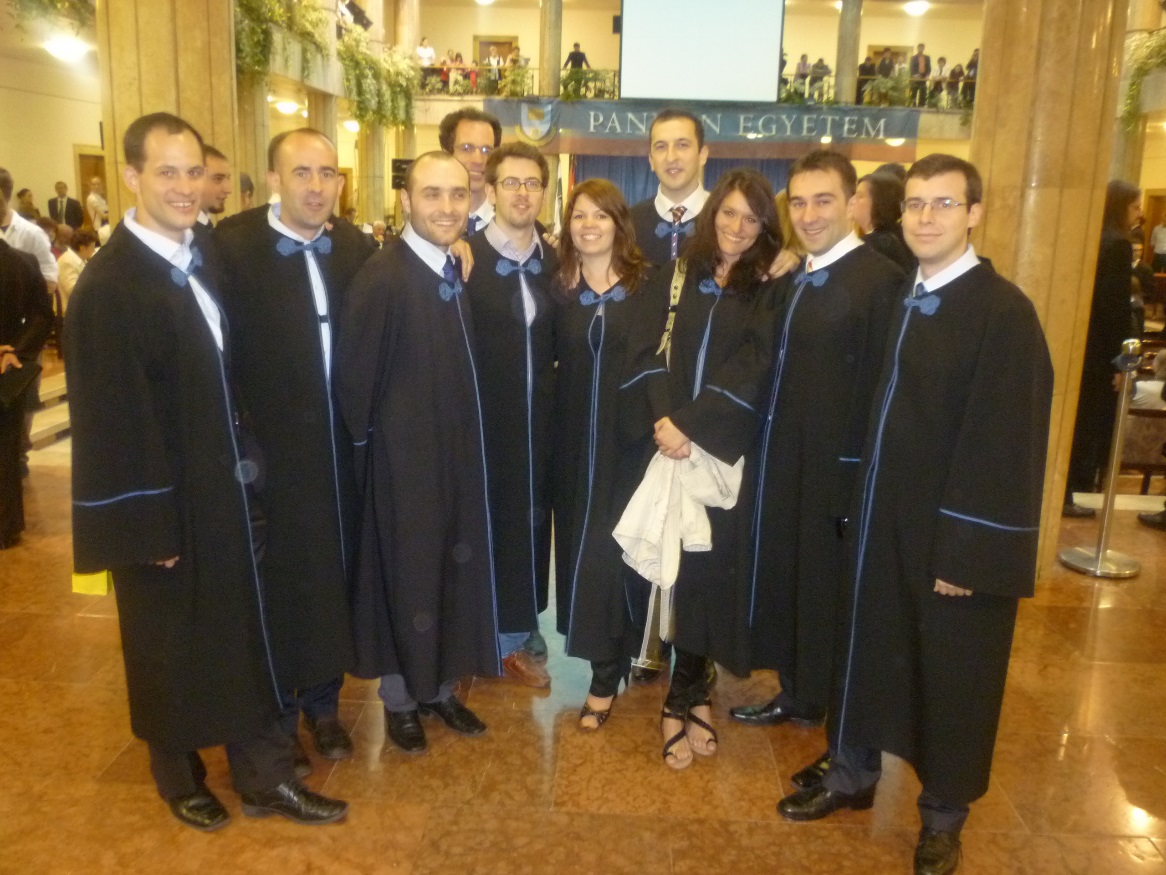 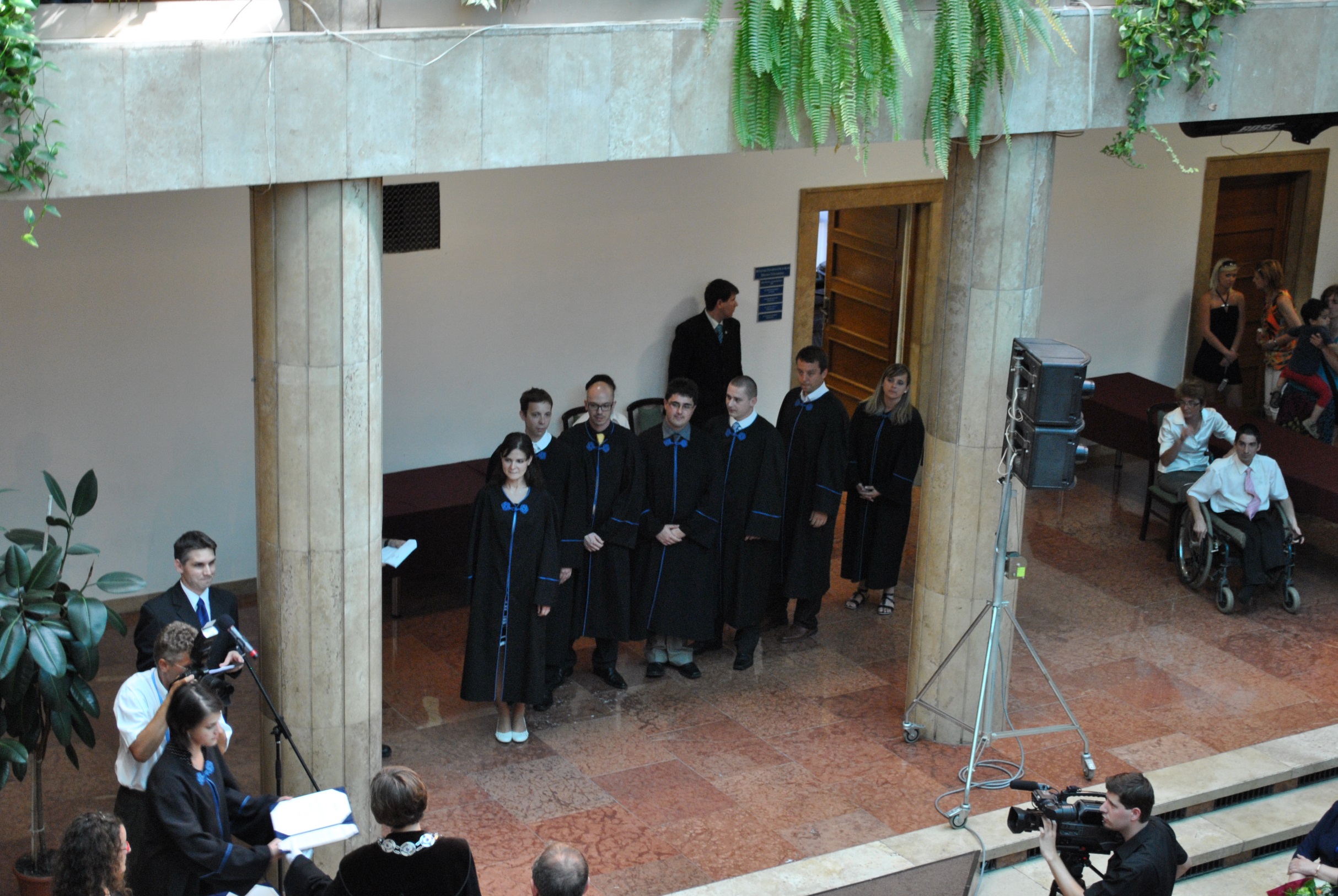 Avada Kedavra!
And we like Village People!
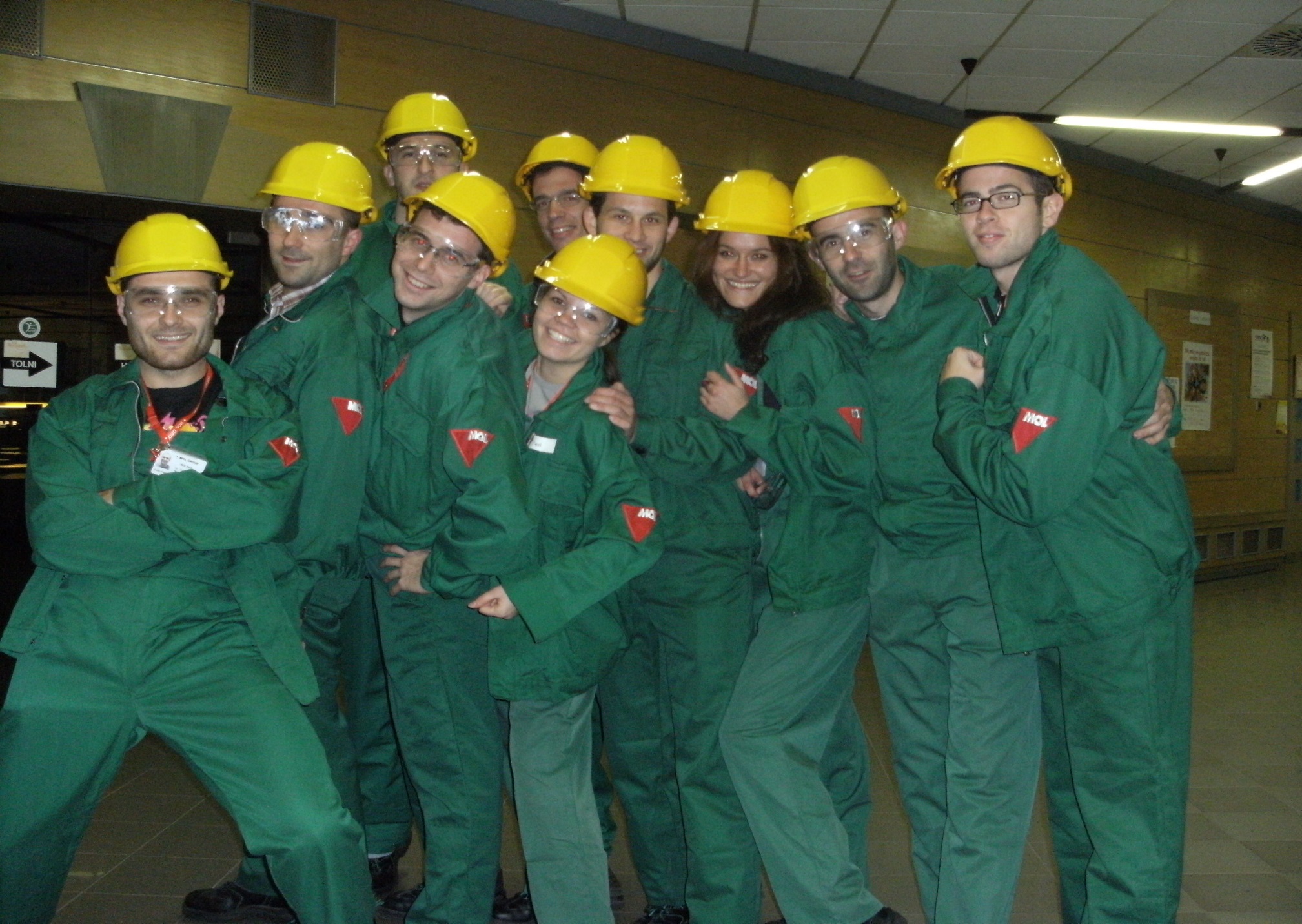 Than crisis arrived... so cut expenses!
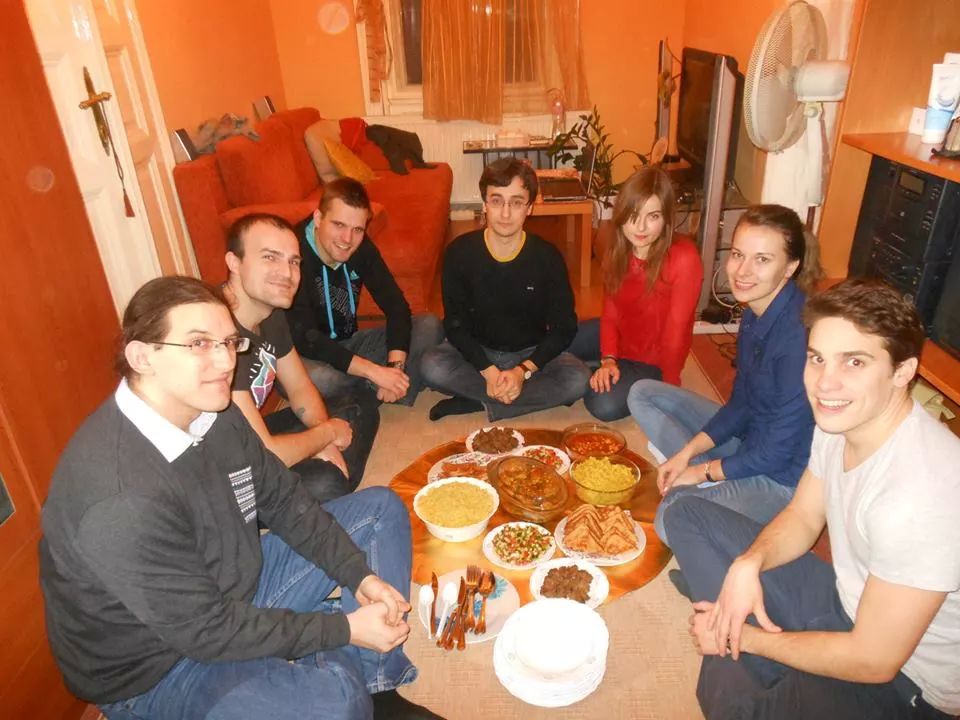 Like chairs...
...that’s why we needed sponsors!
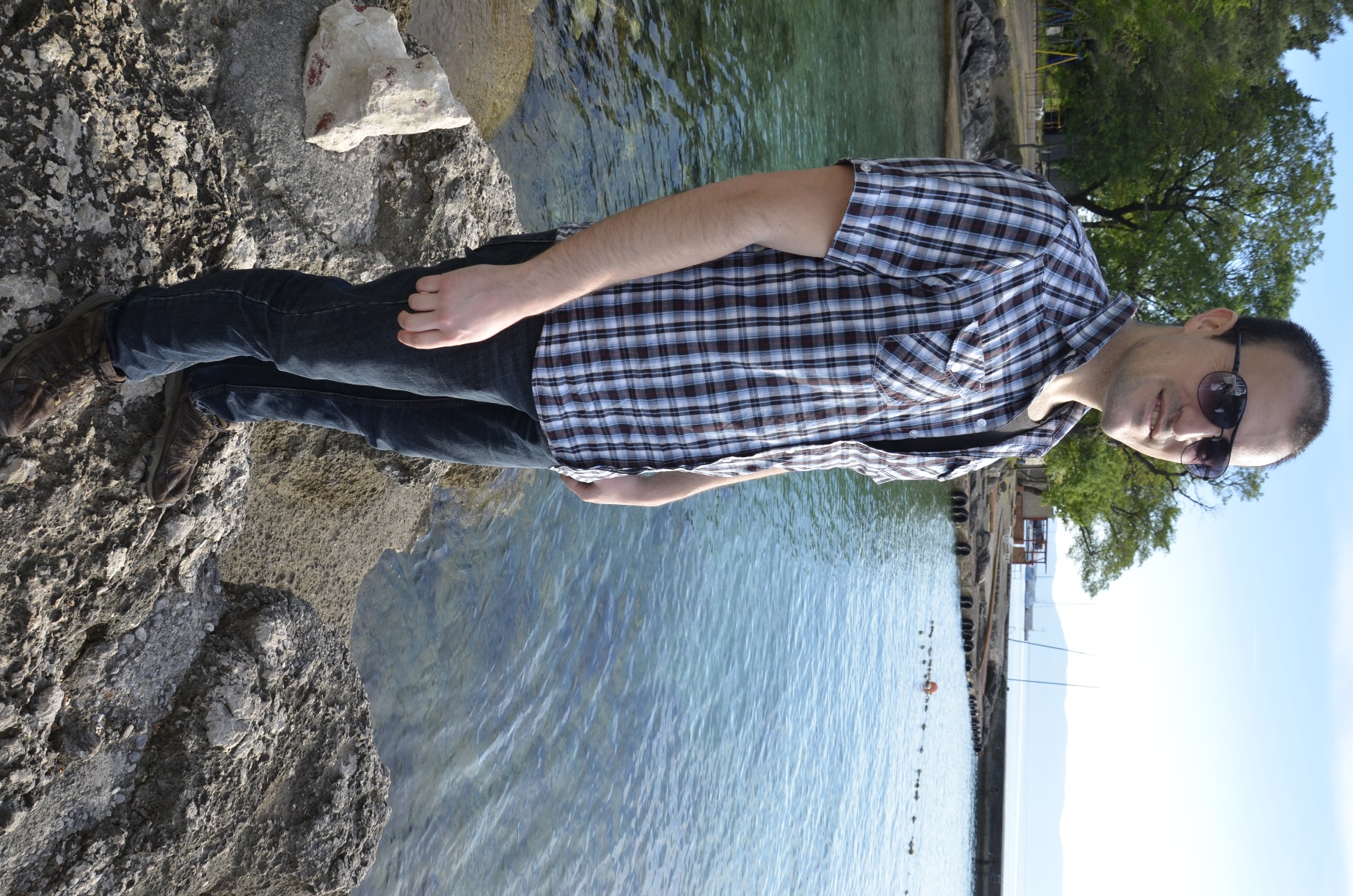 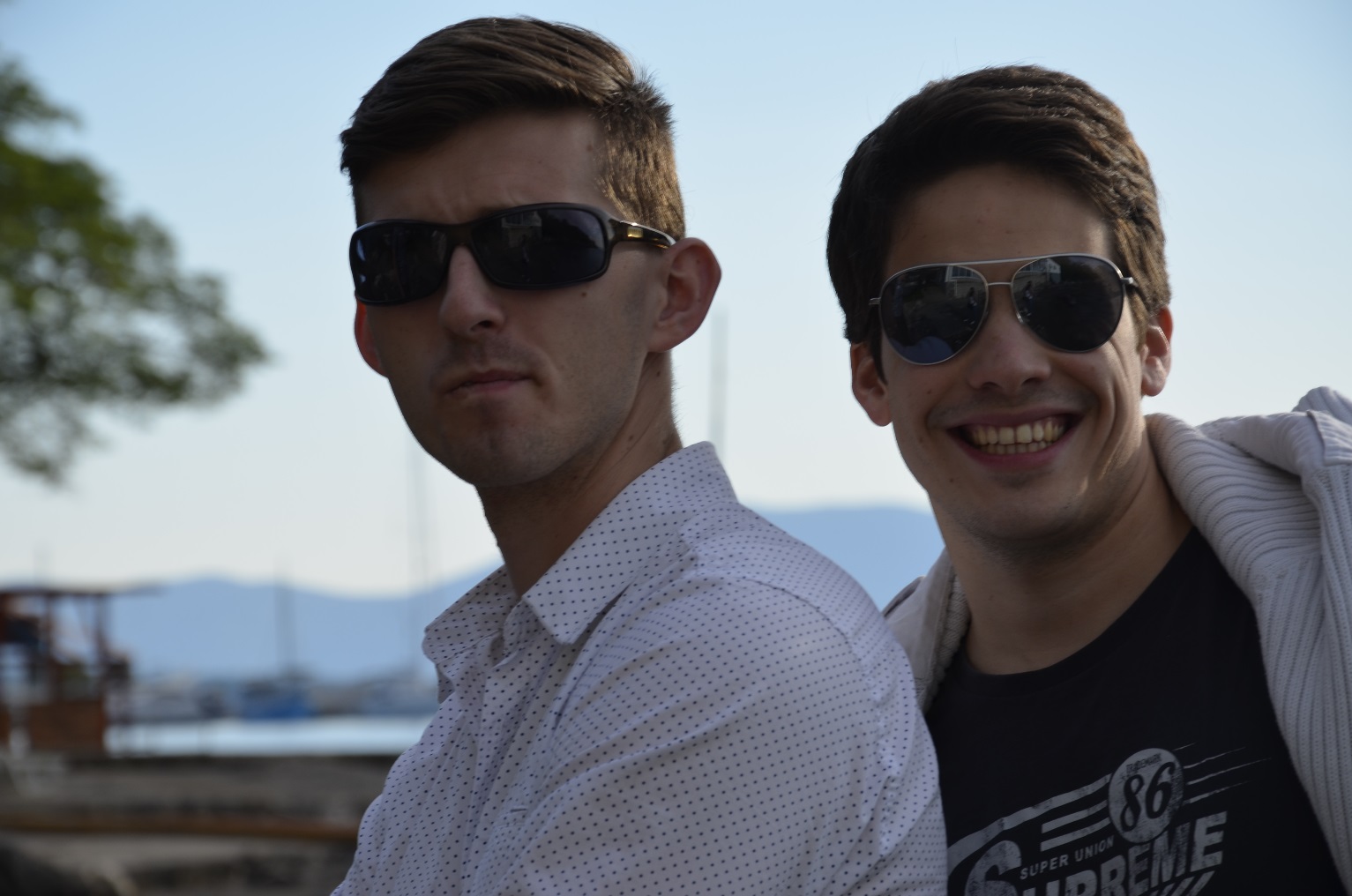 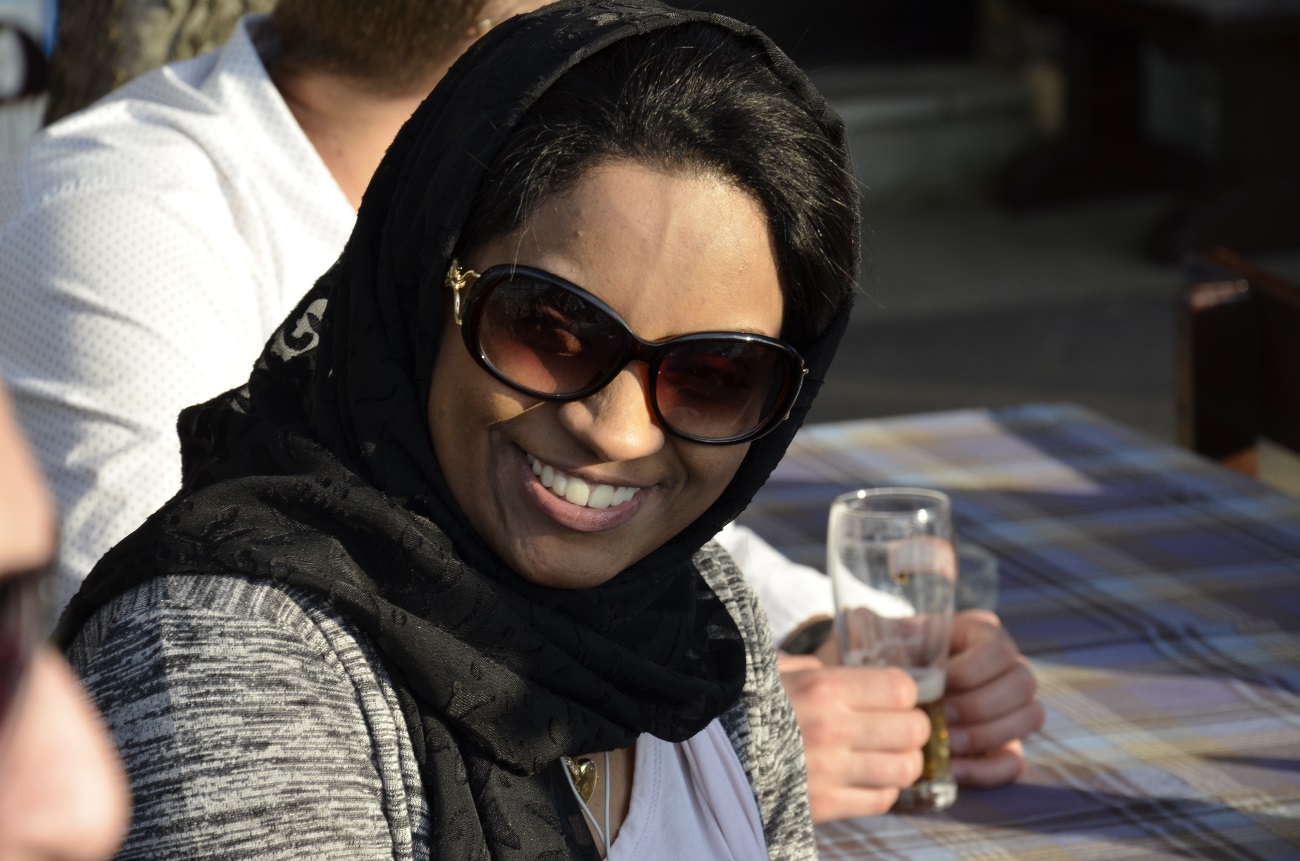 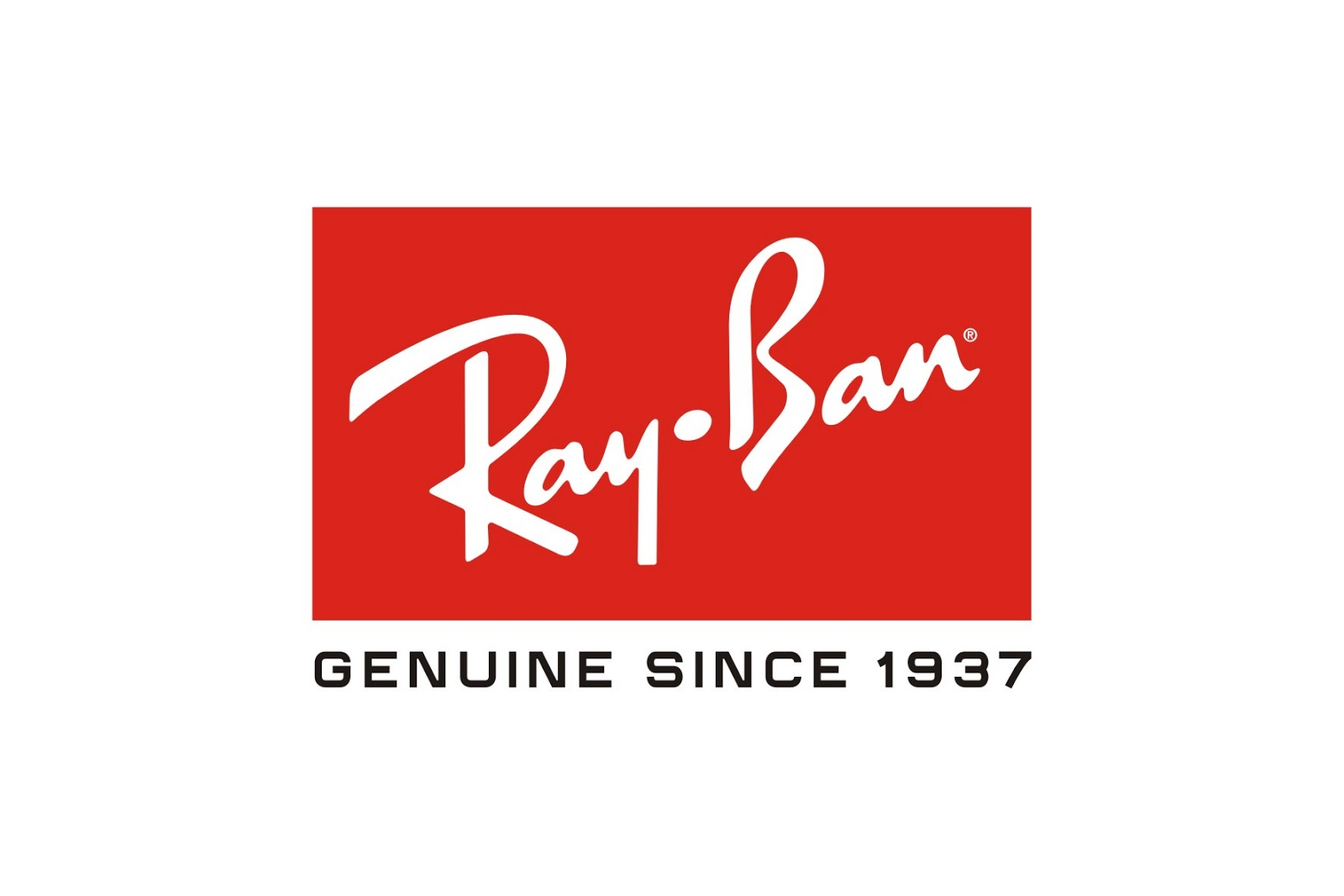 THANK YOU
FOR YOUR ATTENTION
MORE INFO
caravazzolo@mol.hu
Carlo Alberto Ravazzolo